https://www.HangiSoru.com
5.SINIF, 3. ÜNİTE:
İNSANLAR, YERLER ve ÇEVRELER
HARİTAYI TANIYORUM 
(3.ünite 1.kazanım)
Harita: Yeryüzünün tamamını veya bir kısmının belli oranda küçültülerek kağıda çizilmesidir.
Harita İşaretleri (Lejant): Haritaların sağ alt köşesinde renklerin hangi yükselti ve derinlikleri gösterdiğini belirten işaretlere lejant denir.
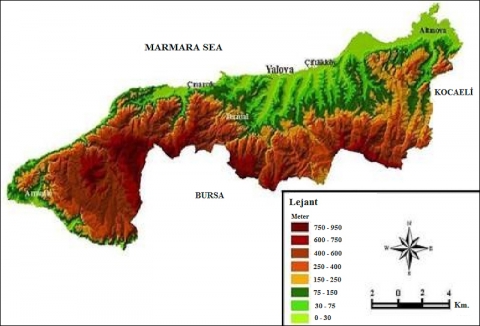 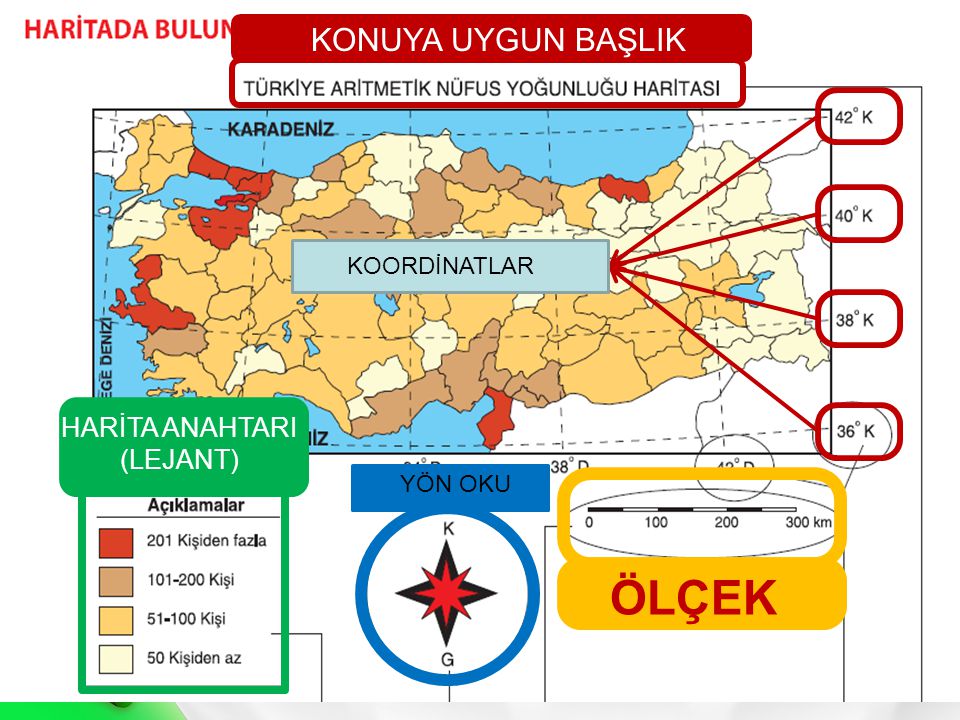 Fiziki Harita: Herhangi bir yerin dağlarını, ovalarını, platolarını, akarsularını gösteren
haritalardır.
Ölçek: Haritalardaki küçültme oranına denir. Gerçek uzunlukları haritaya aktaramayacağımız için belli oranda küçültme yapılır.
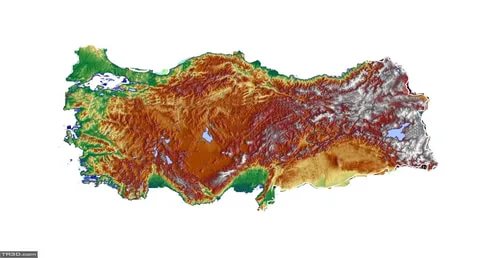 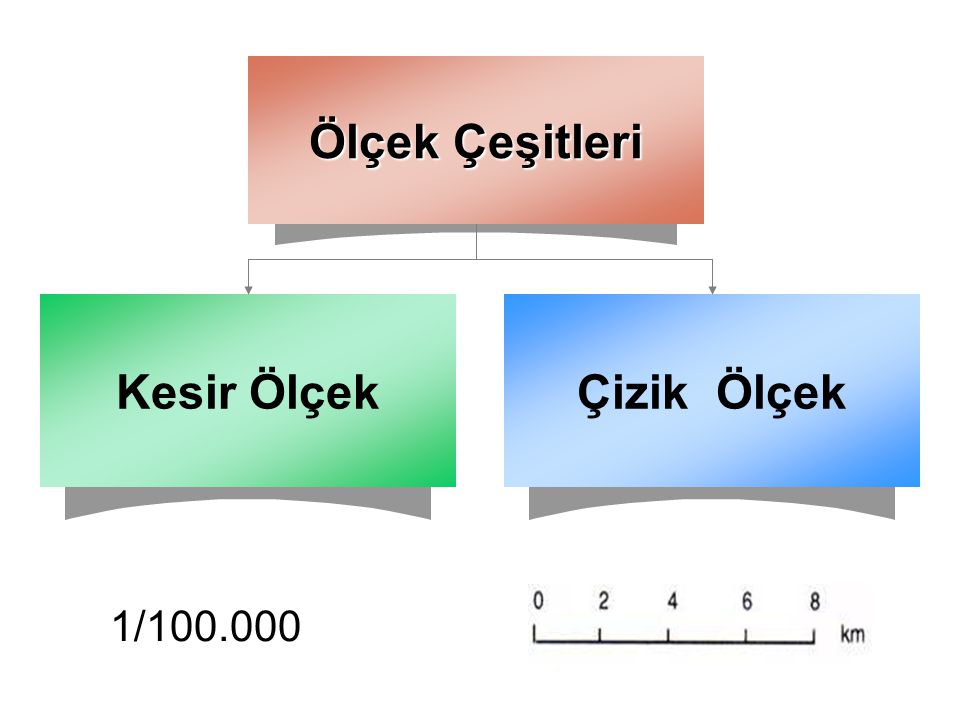 Yüzey Şekilleri İle İlgili Kavramlar:
Dağ: Çevresine göre yüksekte kalan, tabandan zirveye doğru yamaçları eğimli yeryüzü şekillerine dağ denir
Doruk: Dağların en yüksek yerlerine doruk denir.
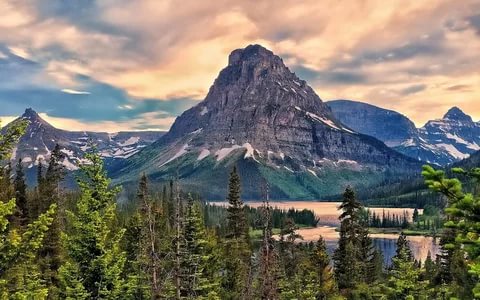 Plato (Yayla): Akarsular tarafından yarılmış yüksek ve geniş düzlüklere plato (yayla) denir.
Vadi: Akarsuların yataklarını derinleştirerek oluşturduğu “U” veya “V” şeklindeki uzunoluklara vadi denir.
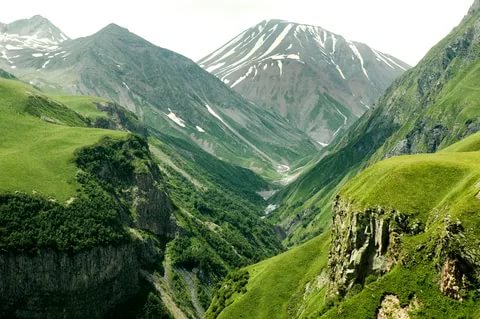 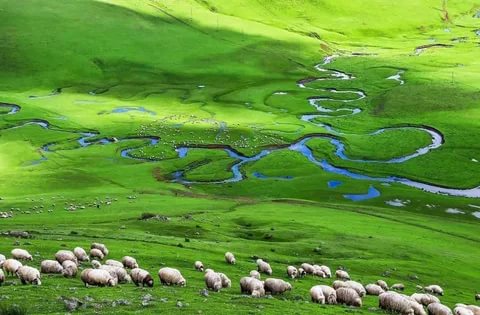 Ova: Çevresine göre alçakta olan geniş düzlüklere ova denir.
Deniz: Okyanusların karaların içlerine doğru girmiş kollarına deniz denir.
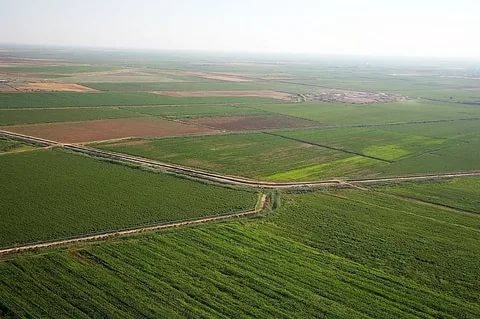 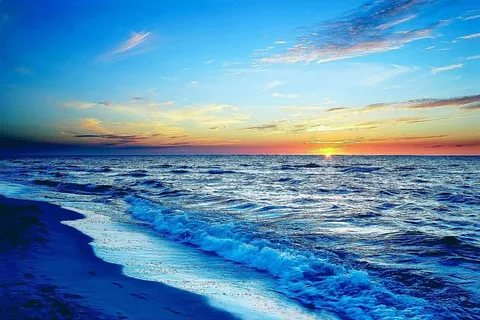 Göl: Karalar üzerindeki dört tarafı kapalı çukurlardaki su birikintilerine göl denir. 
Ada: Dört tarafı sularla çevrili kara parçasına ada denir.
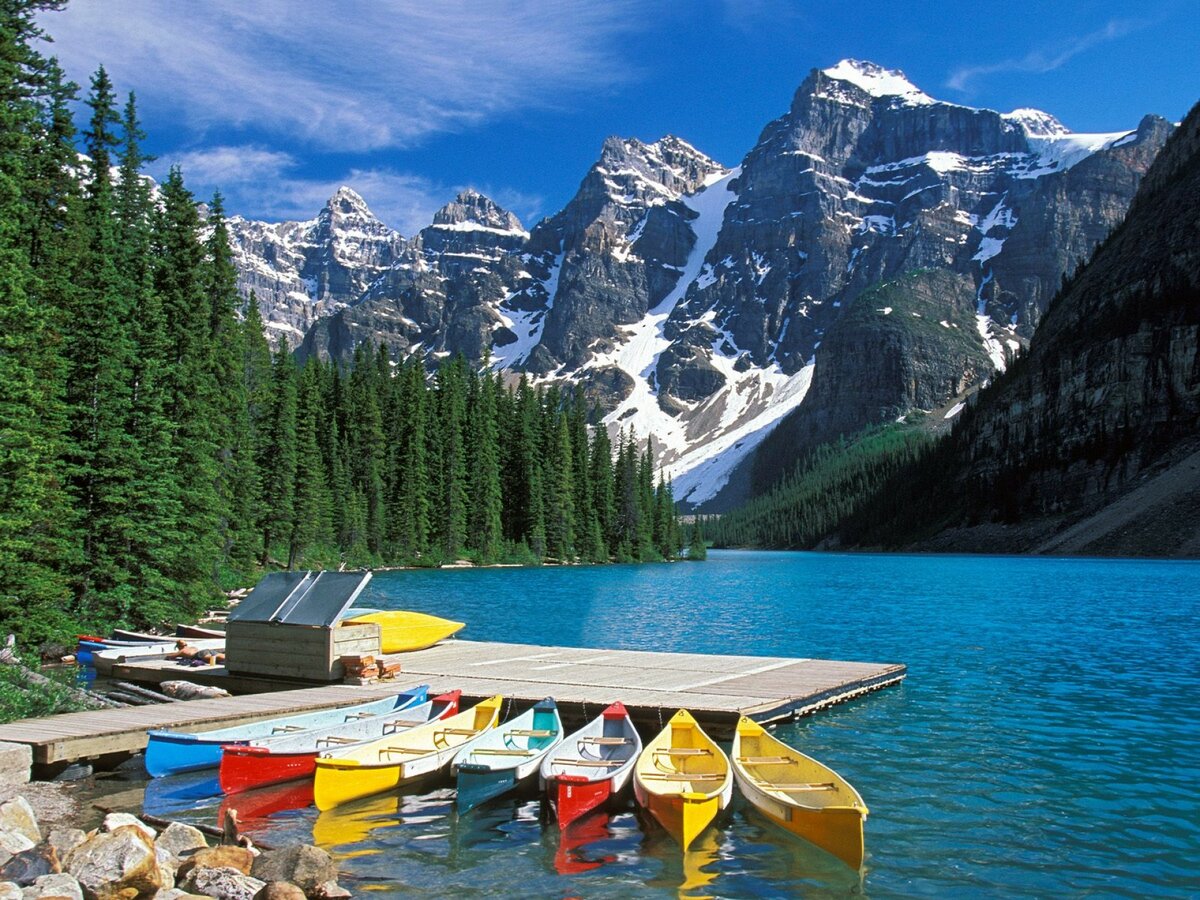 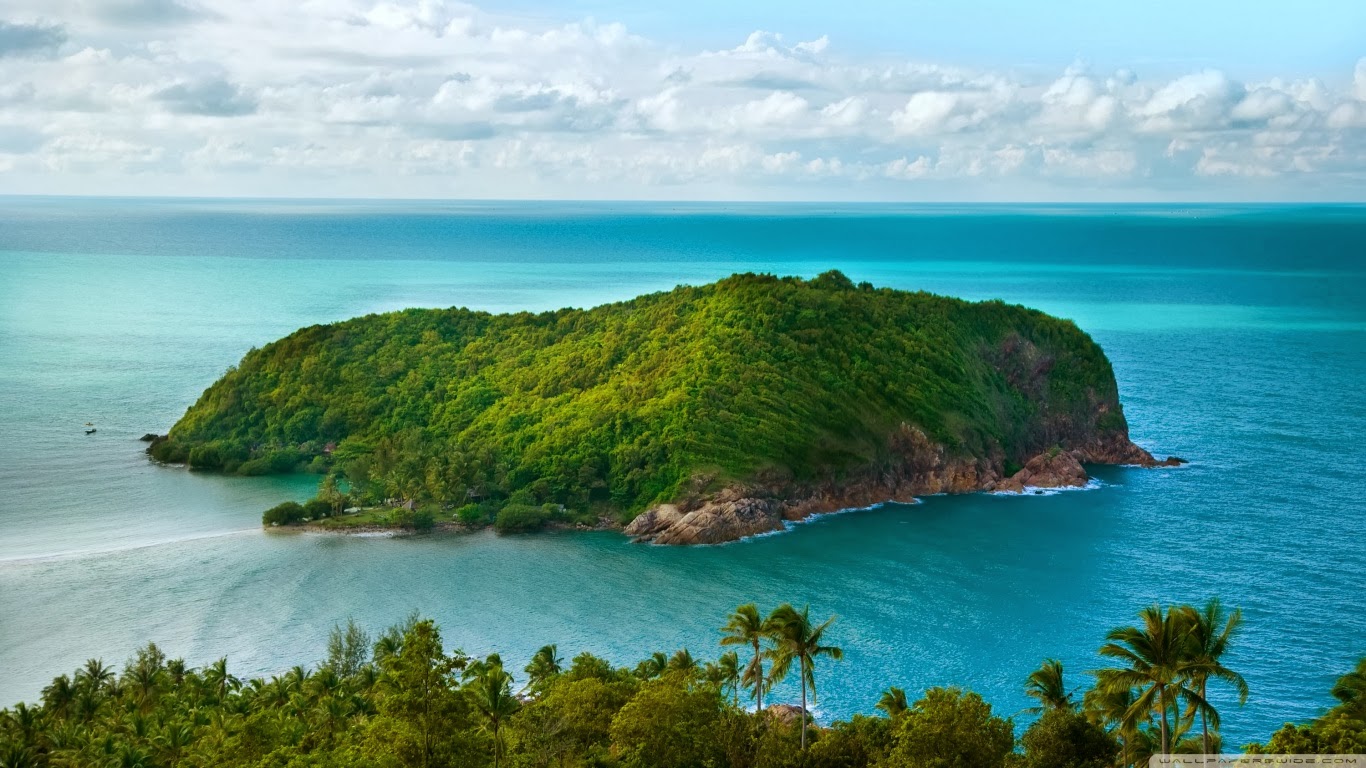 Not: Karadeniz ve Akdeniz Bölgesi'nde dağlar kıyıya paralel; Ege Bölgesi'nde kıyıya dik uzanır. Yükseltisi en az olan bölge Marmara; En fazla olan bölge Doğu Anadolu'dur.
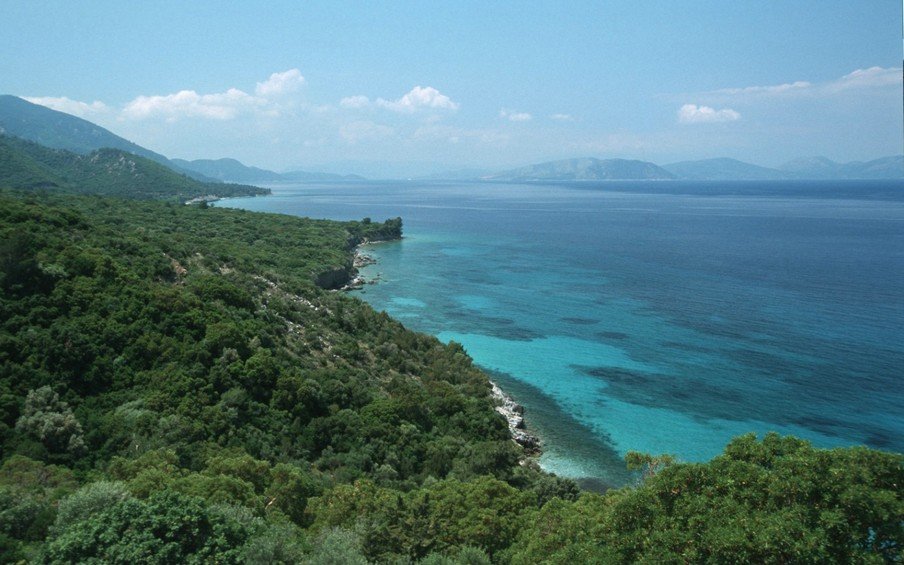 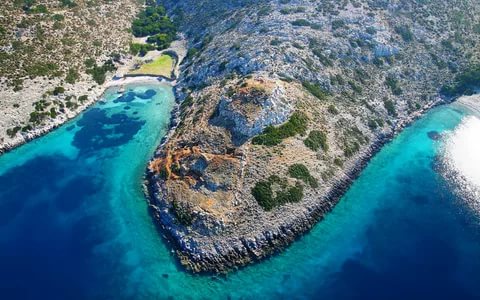 Fiziki Haritada Renkler:
Fiziki haritada yükseltiler renkle gösterilir. Yükseltiler yeşilden kahverengiye doğru gösterilir.
Derinlikler mavi ve mavinin tonları ile gösterilir.
0- 500 metre     	yeşil ve tonları
500- 1500 metre	   sarı ve tonları
1500 metre üzeri	   kahverengi ve tonları ile gösterilir.
0- 200 metre	        açık mavi (derinlikler)
200- 500 metre	            mavi
500 metre üstü	            koyu mavi ile gösterilir.
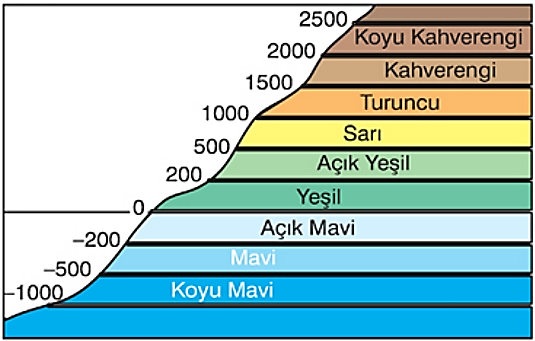 İKLİM ve YAŞAMIM (3.ünite 2.kazanım) 
İklim ve Türkiye’nin İklim Özellikleri
İklim : İklim bir yerde uzun yıllar boyunca gözlenen hava olaylarına iklim denir.
Hava durumu: Belli bir yerdeki kısa süre içinde yaşanan hava olaylarıdır.
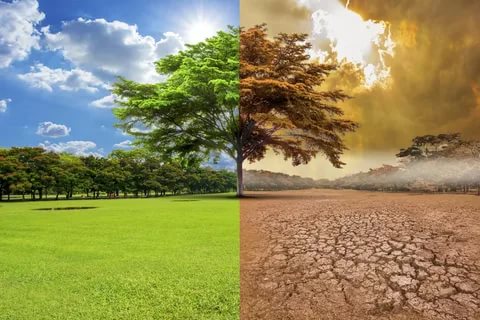 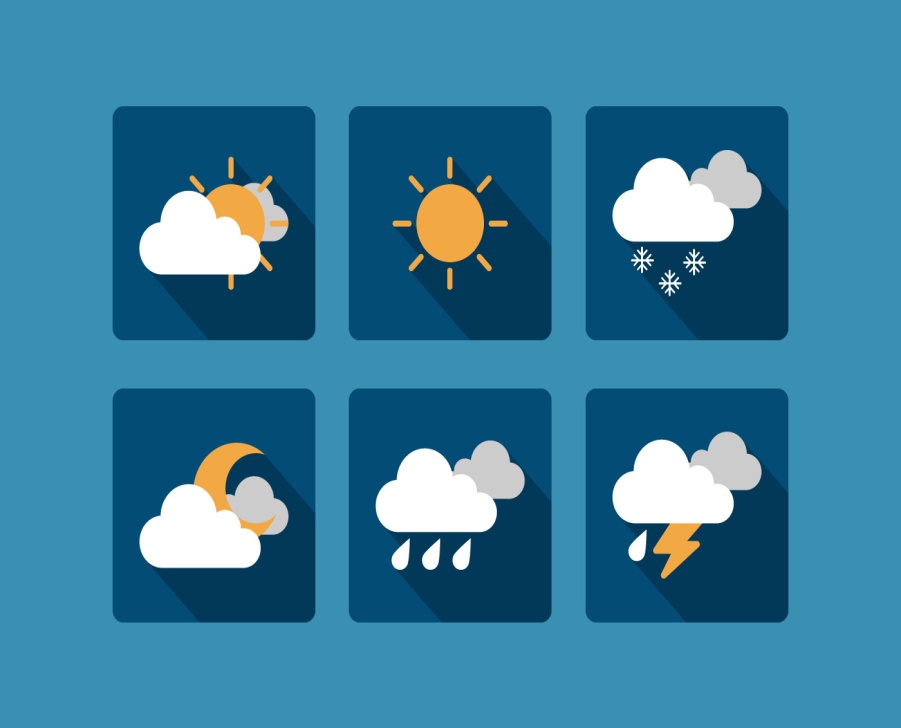 BİLGİ NOTU: İklim ve hava durumu ile ilgili bilgi veren kuruluş Meteoroloji Genel Müdürlüğüdür. (MGM)
Ülkemizde yükselti, denize yakınlık, rüzgarlar gibi etkenler farklı iklim tiplerinin oluşmasında etkili olmuştur.
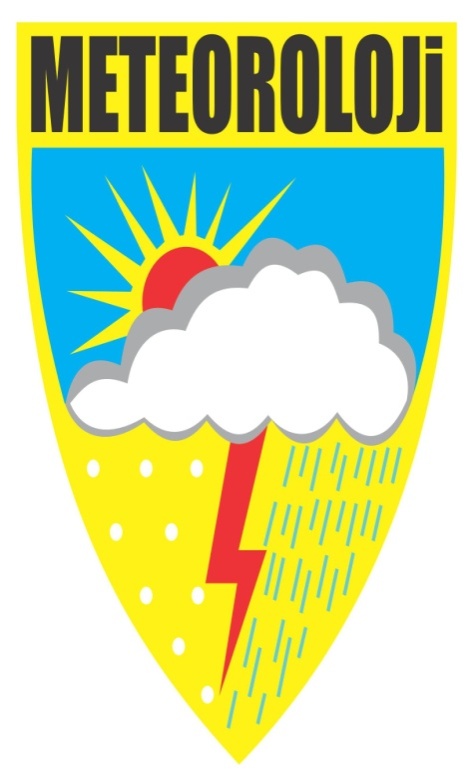 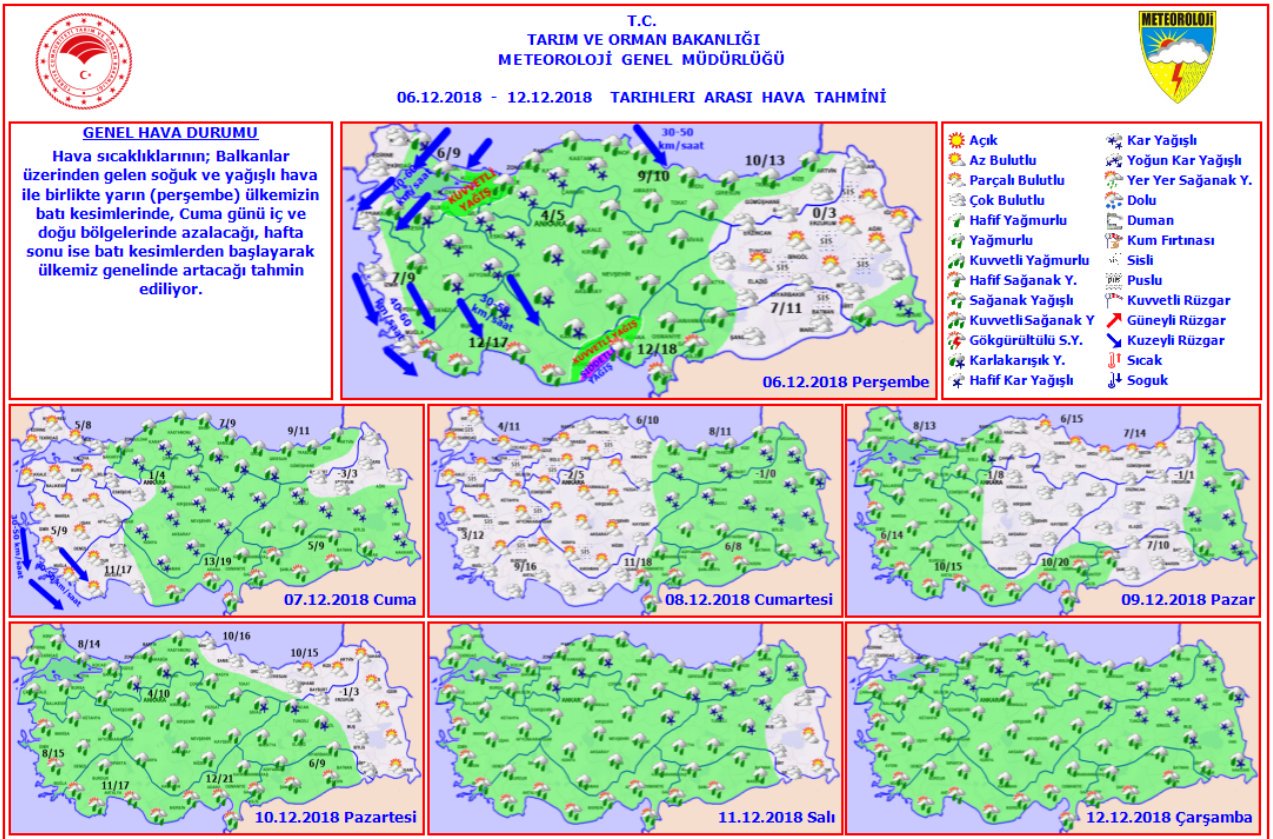 Türkiye’deki İklim Tipleri ve Özellikleri
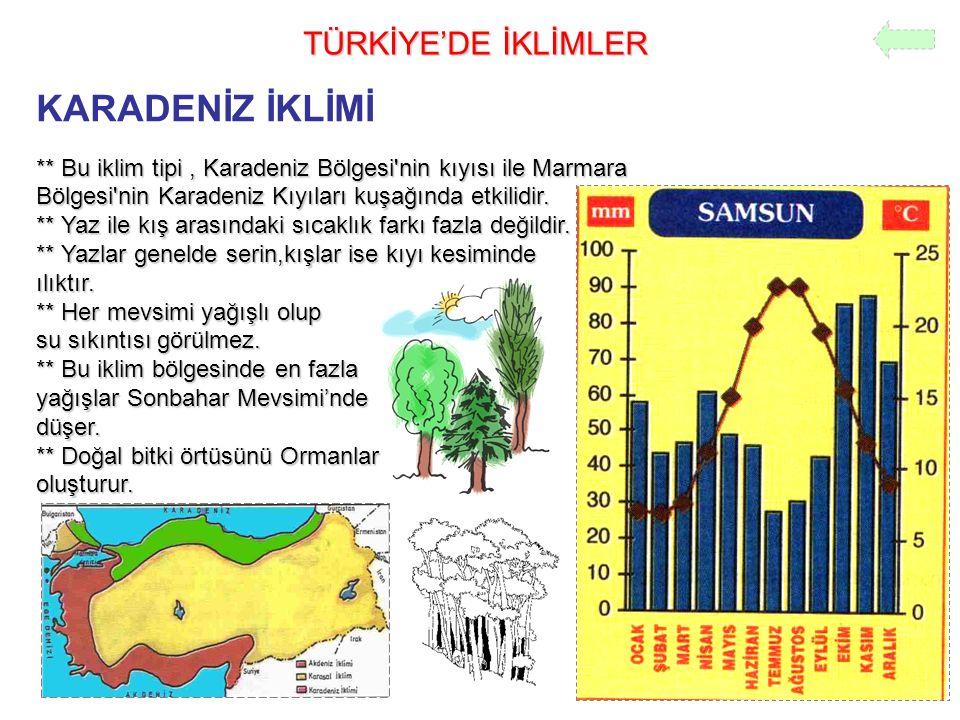 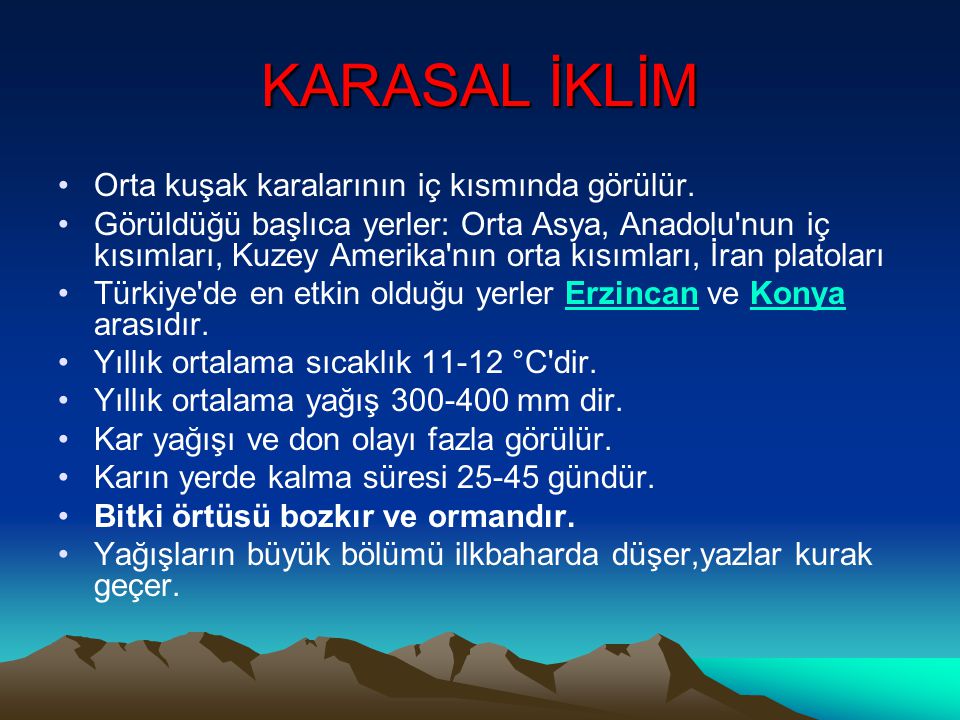 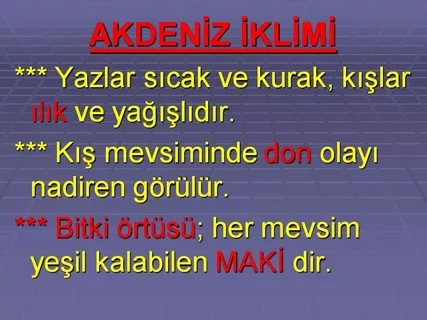 Bitki
Örtüsü
Su
Kaynk.
Yer
Şekilleri
İklim
NEREDE YAŞANIR? (3.ünite 3.kazanım)
Bir yerde yaşayan insan sayısı, o yerin nüfusunu belirler. Dünyada olduğu gibi ülkemizde de nüfus dağılımı eşit değildir.
Nüfusun Dağılışını Etkileyen Faktörler
                   
Doğal Faktörler
Sos- Kült
Etkin.
Yer altı
Kaynk.
Sanayi
Turizm
Ulaşım
Tarım
Beşeri Faktörler
İklimin İnsan Yaşantısına Etkileri:
1-Yerleşme: İnsanlar soğuk ya da aşırı sıcak yerlere yerleşmez. Verimli araziler, sanayi faaliyetleri, su kaynakları ve yeraltı kaynaklarının bol olduğu yerlerde yerleşme sıktır.
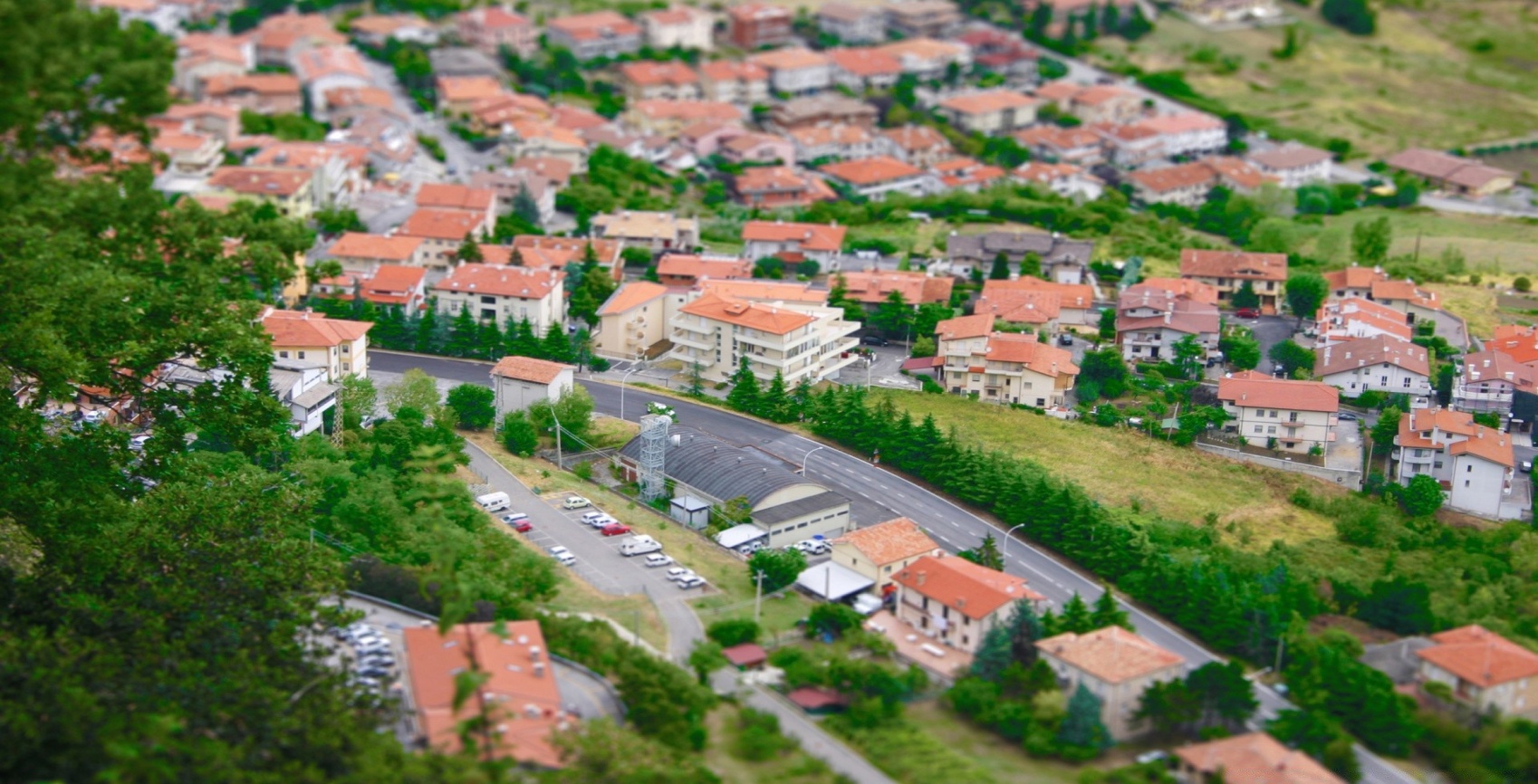 2-Ekonomik Faaliyetler: Yaz sıcaklığının ve güneşlenme süresinin fazla olması nedeniyle Akdeniz'de Turizm gelişmiştir.
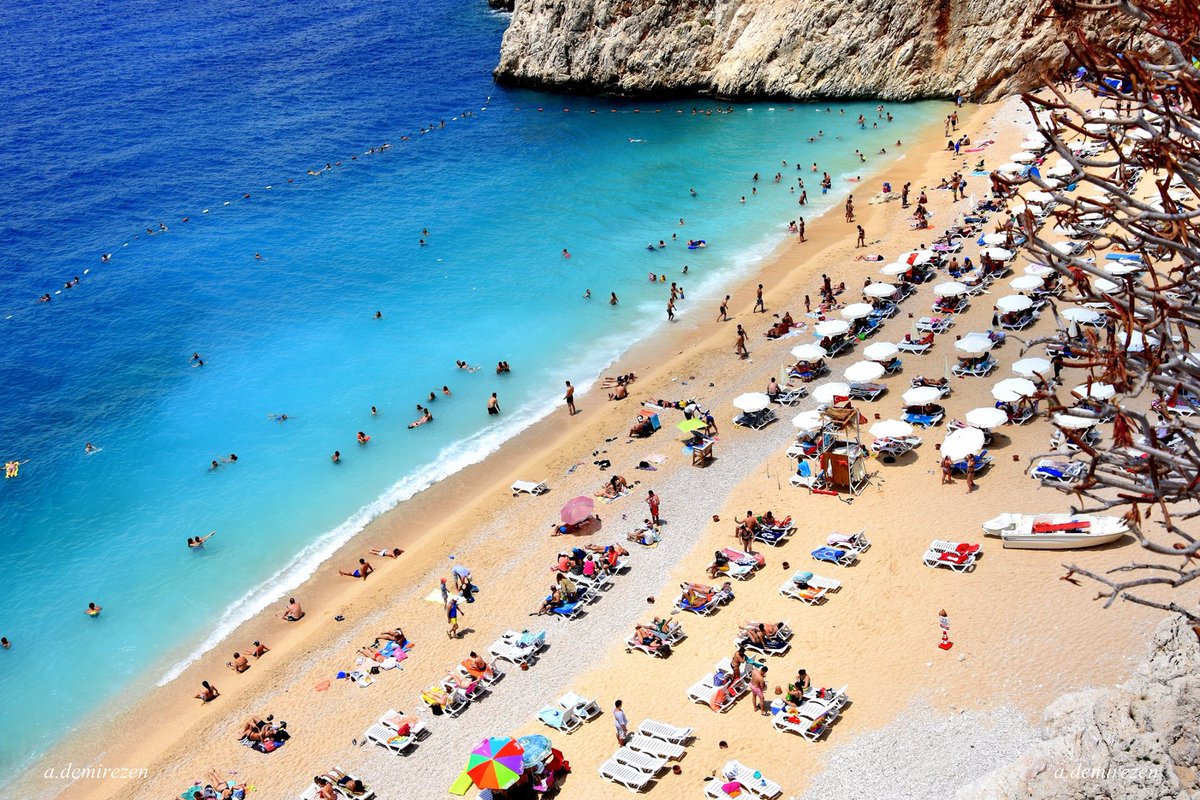 3-Tarım Ürünleri ve Faaliyetler: Akdeniz Bölgesi'nde seracılık yapılırken Karadeniz Bölgesi'nde çay yetiştirilir.
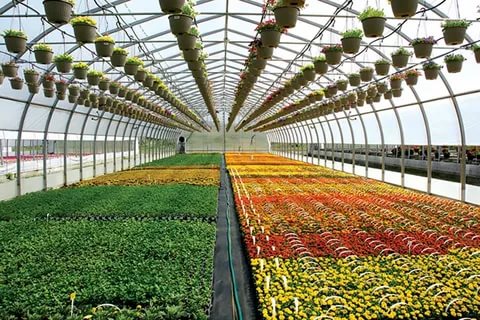 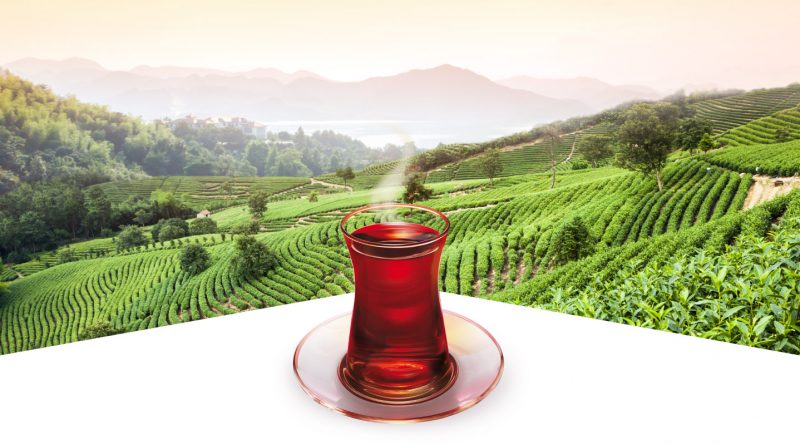 4-Mesken (ev) Biçimleri: Akdeniz Bölgesi'nde taştan; İç Anadolu'da kerpiçten; KaradenizBölgesi'nde ahşaptan evler yapılır.
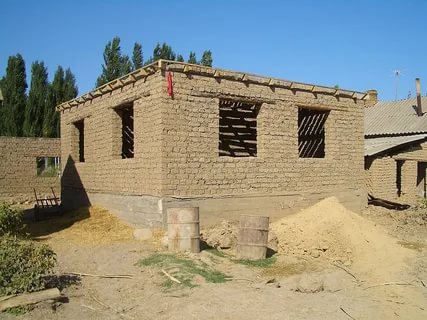 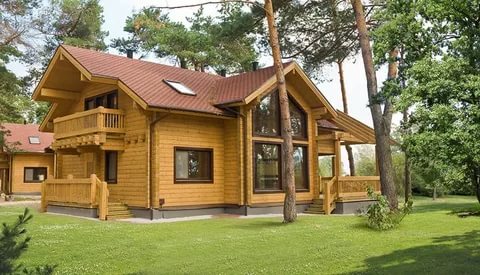 5-Giyim Şekilleri: Akdeniz'de kısa kollu açık renkli elbiseler giyilirken Doğu Anadolu'da uzunve kalın giyecekler tercih edilir.
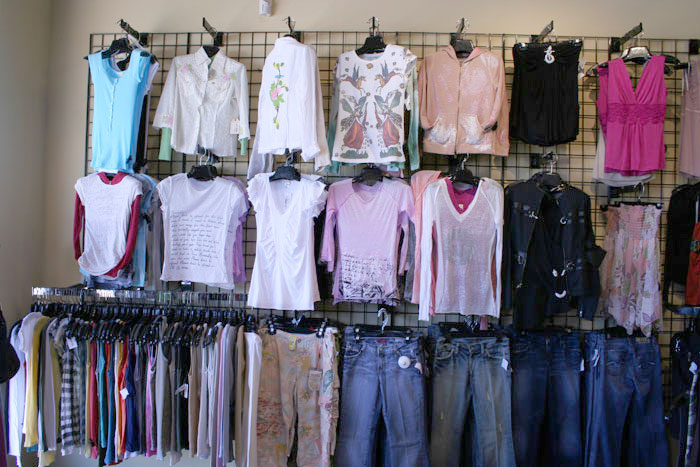 AFETLER ve ÇEVRE SORUNLARI 
(3.ünite 4.kazanım)
Afet: Doğada meydana gelen ve yıkımlara sebep olan hızlı değişimlere afet denir.
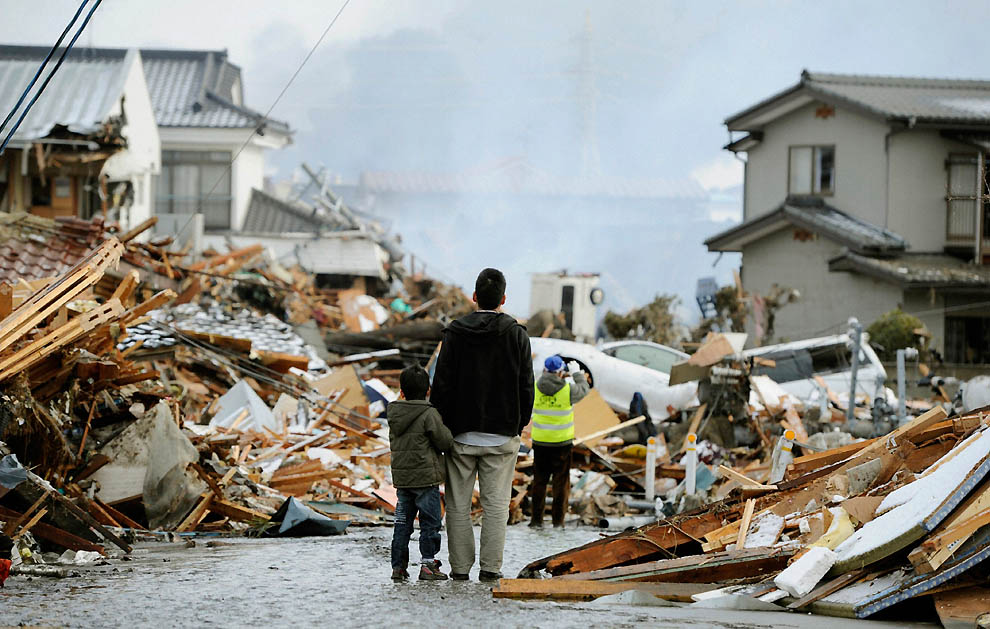 Doğal Afet Çeşitleri:
1- Deprem: Yer kabuğundaki aniden oluşan sarsıntı ve titreşimlere deprem denir. Deprem ülkemizde en fazla can ve mal kaybına neden olan doğal afettir.
Depremde en riskli bölgeler: Marmara, Doğu Anadolu ve Ege Bölgeleridir. En az riskli bölgeler: Konya, Aksaray, Karaman
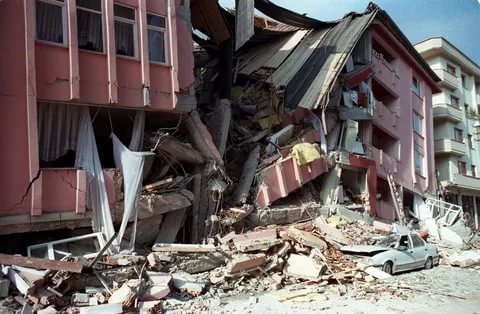 Depremin Zararını Azaltmak İçin Yapılacaklar: 
1- Binalar fay hatları ve yumuşak zeminlere yapılmamalıdır. 
2- Bina yapımında kaliteli malzeme kullanılmalıdır.
3- Deprem konusunda insanlar bilinçlendirilmelidir. 
4- Evimizdeki eşyalar sabitlenmelidir.
    5-Deprem bölgesinde çok katlı binalar yapılmamalıdır.
2-Sel: Yağışlar sonrasında ortaya çıkan büyük su baskınlarına sel denir. Sel en çok yağışın bol olduğu Karadeniz, ve şehirleşmenin olduğu Marmara Bölgelerinde görülür.
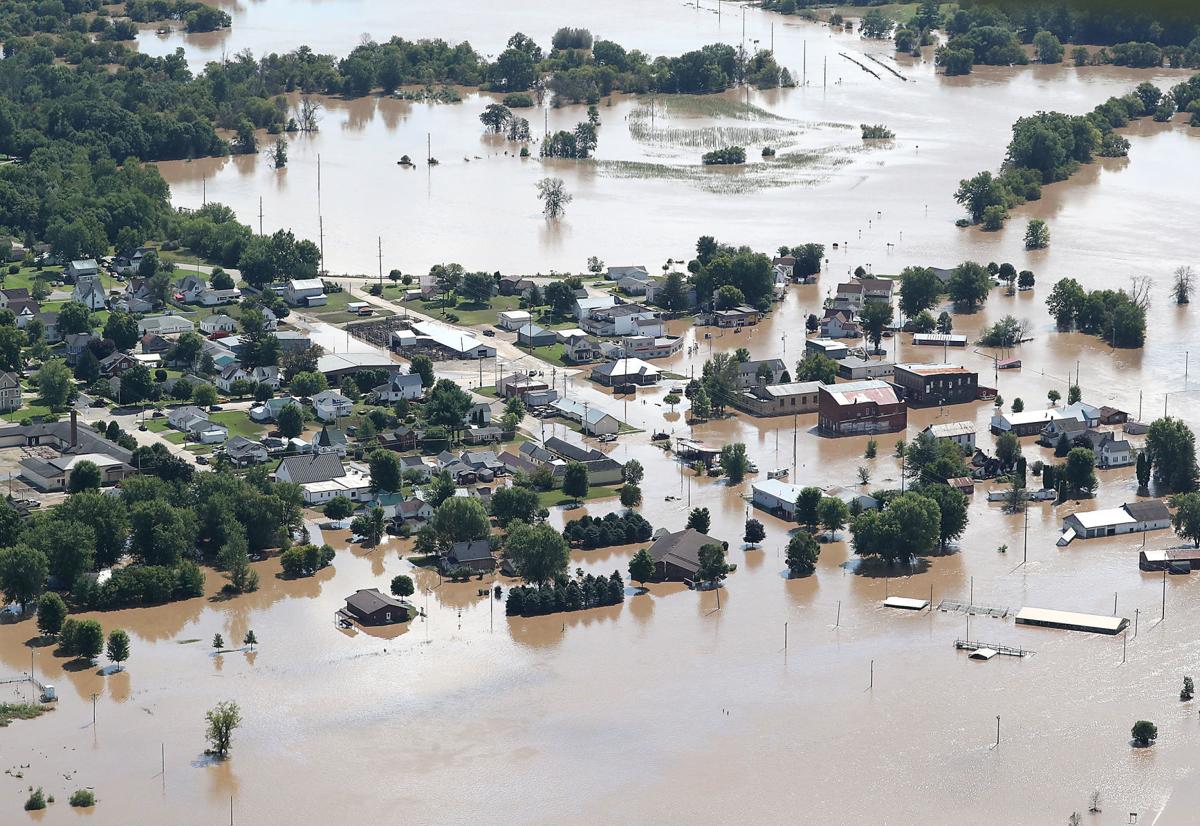 3-Heyelan (toprak kayması): Taş, toprak ve kayaların eğimli arazilerde kayarak yer
değiştirmesine heyelan denir. Heyelan en çok Karadeniz Bölgesi'nde görülür.
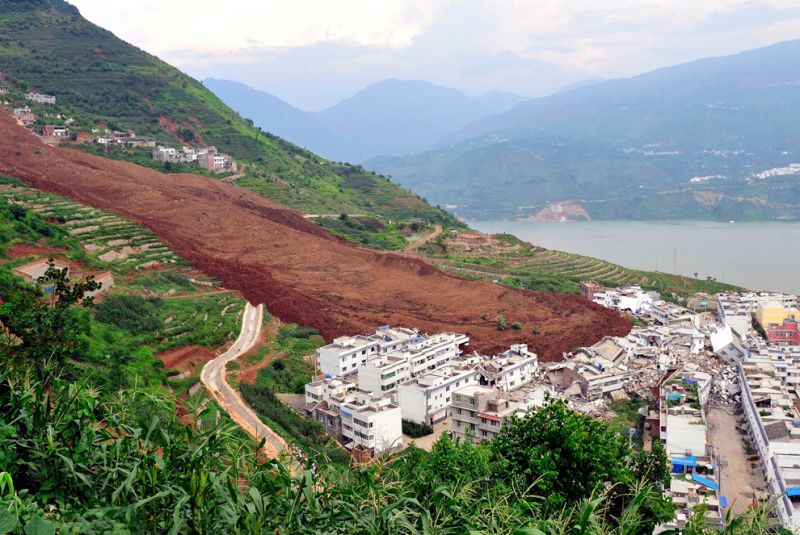 4-Çığ: Dağ’ın yüksek yerindeki büyük kar kütlelerinin koparak yuvarlanmasına çığ denir. Çığ en çok Doğu Anadolu Bölgesi'nde görülür.
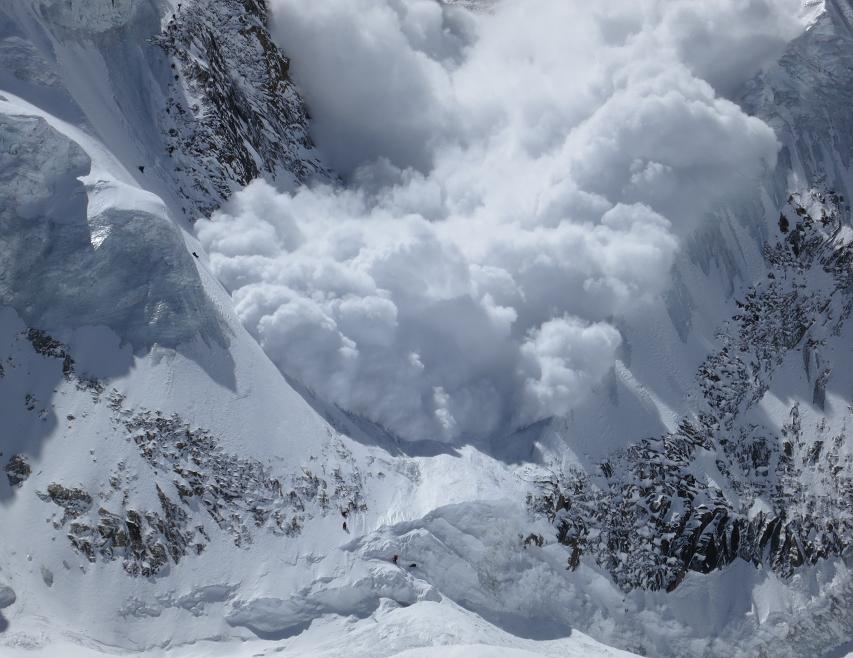 5-Erozyon (toprak aşınması): Su ve rüzgarın etkisiyle toprağın aşınması ve taşınmasına erozyon denir. Ülkemizde erozyon yoğun olarak İç Anadolu ve Güneydoğu Anadolu’da görülmektedir.
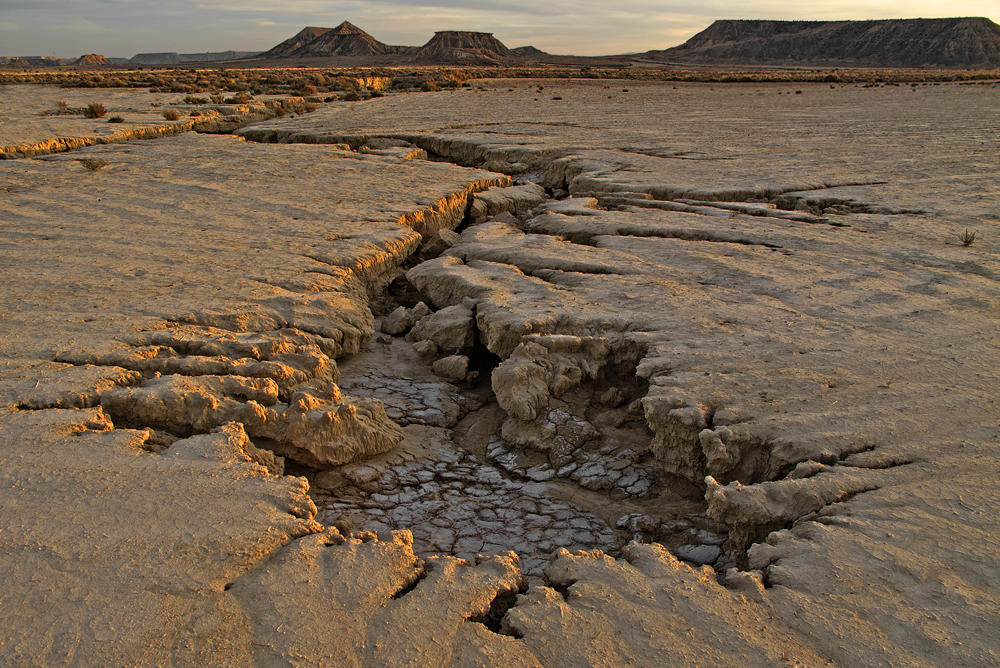 Erozyonu Önlemek İçin Yapılacaklar:
1-Ağaçlandırma çalışmaları yapılmalı.
2-Eğimli arazilerde teraslandırma (seki) yapılmalı. 
3- Tarlalar eğim doğrultusunda sürülmemeli.
4- Halkı eğitmeli ve bilinçlendirilmeli.
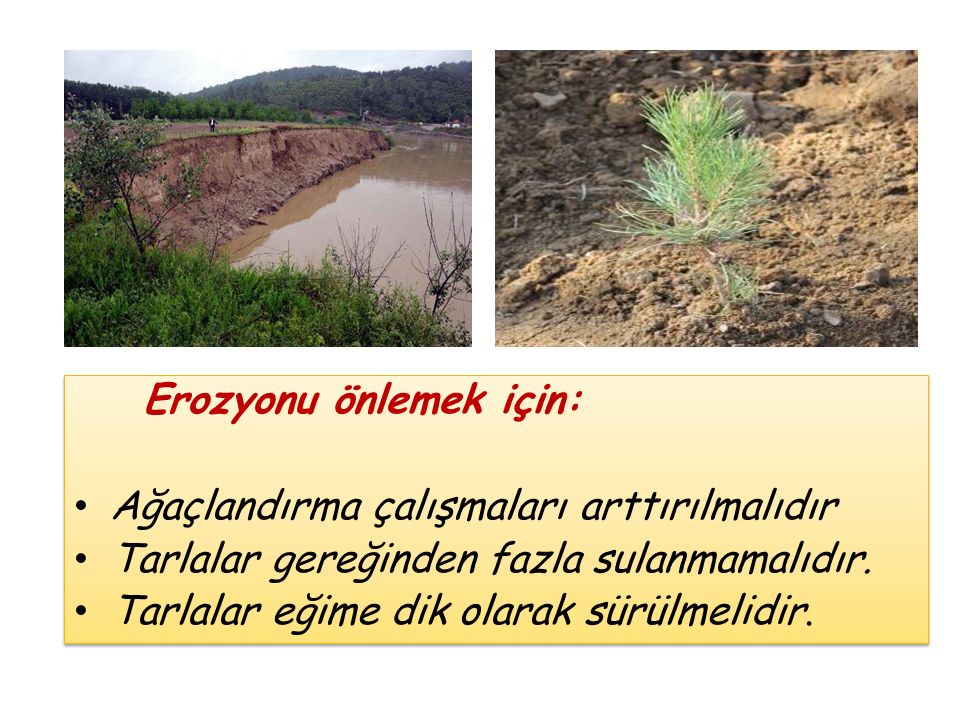 6- Yangın: Doğal ya da beşeri nedenlerden dolayı ormanların veya binaların yansımasına yangın denir. Yangın en fazla Akdeniz ve Ege bölgelerinde görülür.
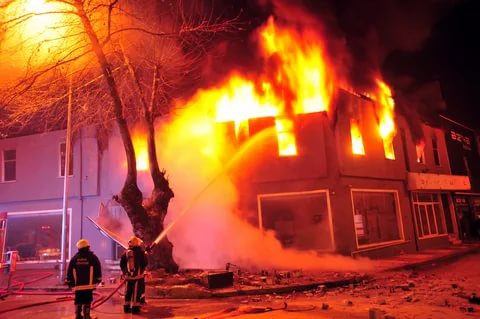 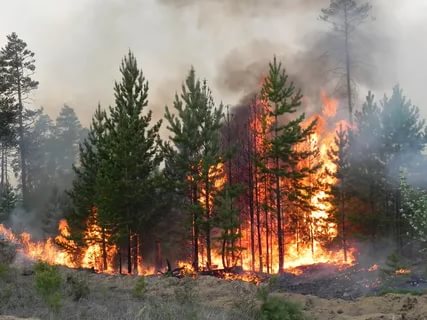 Doğal Ortam Ve Afetler:
Çevre Kirliliği: Canlıların sağlığını etkileyen, çevredeki maddelere zarar veren, niteliklerini bozan, yabancı maddelerin hava, su ve toprağa karışmasına çevre kirliliği denir.
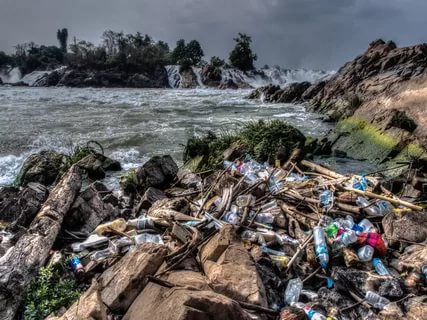 Toprak Hava Ve Su Kirliliğinin Nedenleri:
1- Plastikler 
2- Fabrika ve evlerden çıkan zehirli gazlar 
3- Araba egzozlarından çıkan zehirli
gazlar 
4- Petrol atıkları 
5- Kanalizasyon atıkları 
6- Doğal afetler 
7- Gübre ve zirai ilaçlar
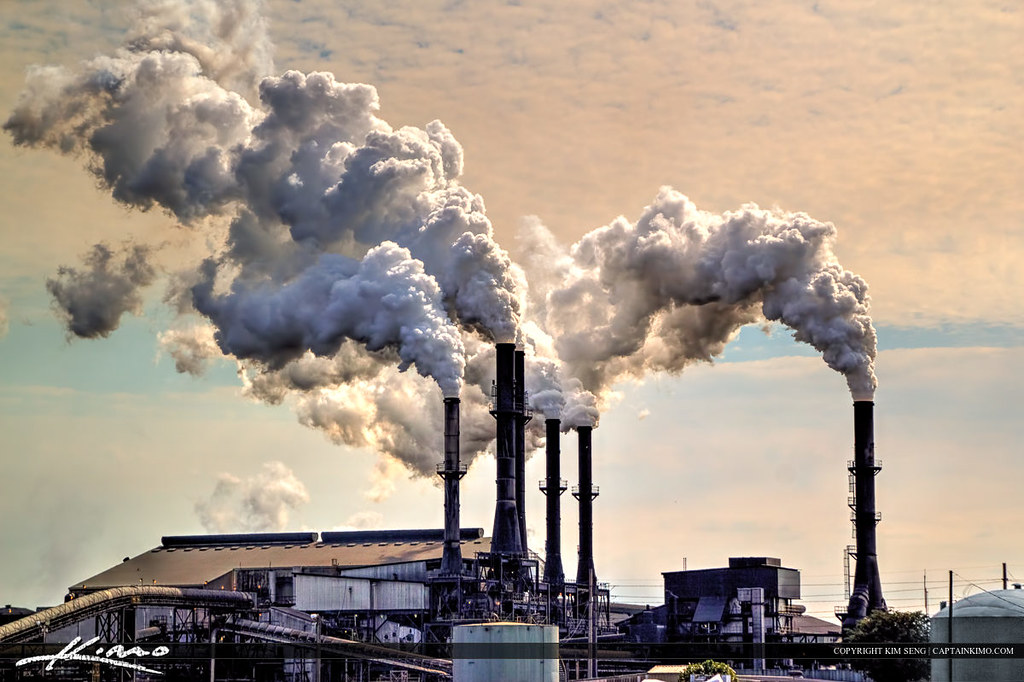 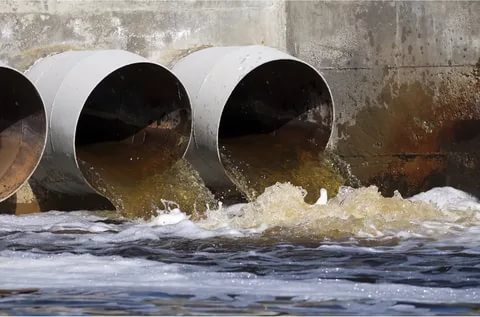 Çevre Kirliliğini Önlemek İçin Yapılması Gerekenler:
1- Çöpleri çöp kutusuna atmalıyız. 
2- Ağaçlar ekmeli, çiçek dikmeliyiz.
3- Cam, plastik. kağıt gibi atıkları ayrı ayrı torbalara koyarak geri dönüşümünü sağlamalıyız. 
4- Fabrika bacalarına filtre takılmasının sağlamalıyız.
5- Toplu taşıma araçlarını tercih etmeliyiz.
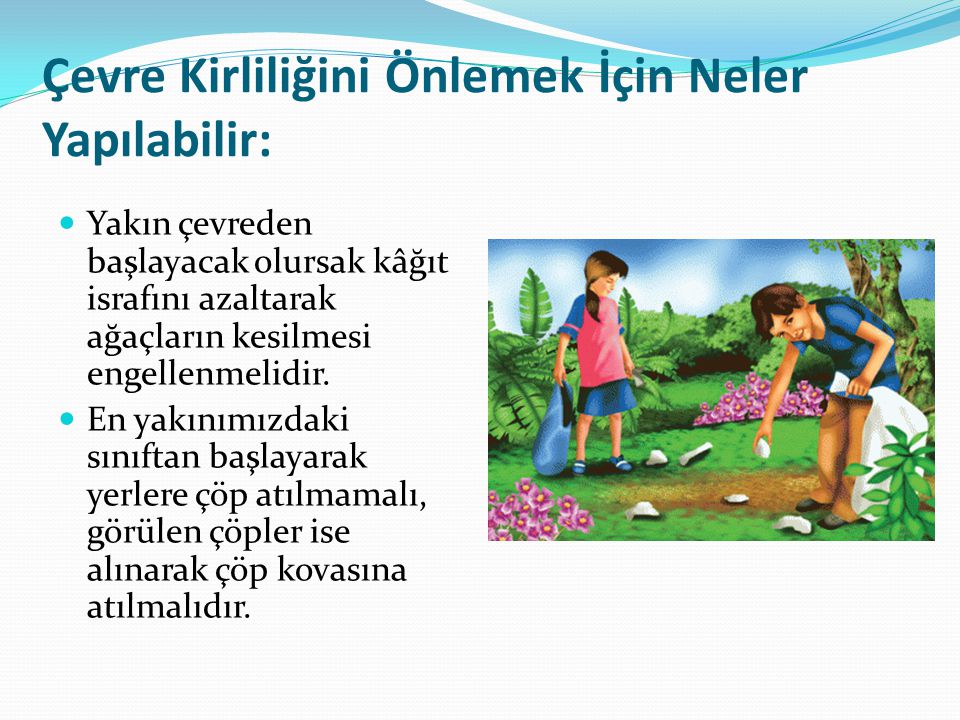 AFETLERİN İNSAN ÜZERİNDEKİ ETKİLERİ (3.ünite 5.kazanım)
Doğal afetlerin insan üzerindeki etkileri
Ülkemizde can ve mal kayıplarına yol açan doğal afetler meydana gelir. Deprem, sel, çığ gibi afetleri engellemek mümkün olmasa da gerekli tedbirler alınarak bu afetlerin yıkıcı etkileri azaltılabilir. Bu doğal afetler toplumsal hayatta derin izler bırakır.
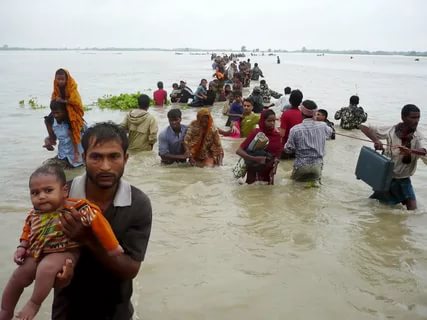 Afetlerden sonra milletimiz büyük bir dayanışma gösterir. Afete maruz kalmış insanların ilk önce barınma, gıda, giyim gibi temel ihtiyaçlarının karşılanması gerekir. Devlet kurumları, sivil toplum kuruluşları ve halkımız elbirliğiyle yaraları sarar. Ülkemizdeki insanlar 17 Ağustos 1999’da meydana gelen Marmara Depreminde gerekli duyarlılığı göstermiştir.
EROL OKUTAN
2020-2021
ESKİŞEHİR